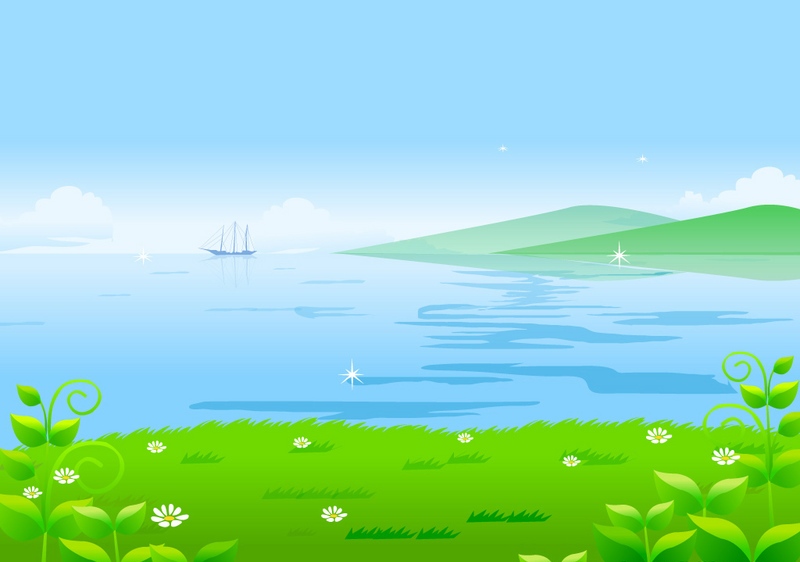 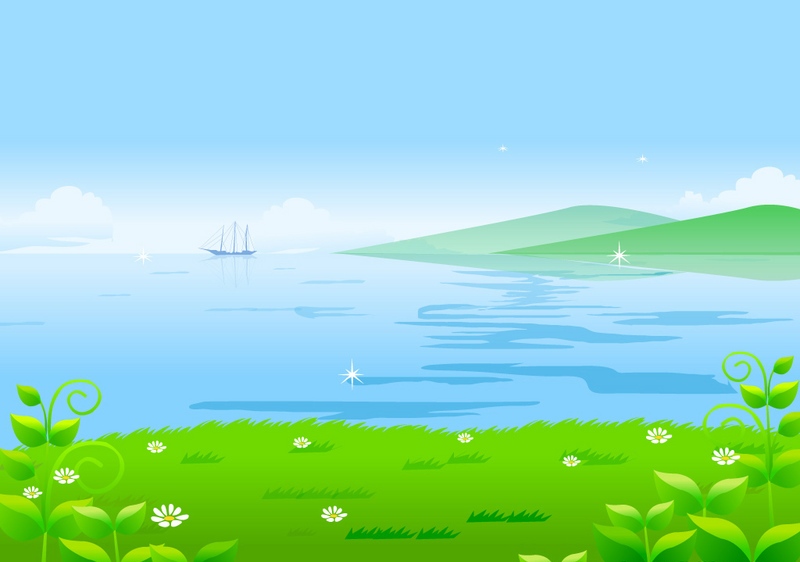 UBND QUẬN DƯƠNG KINH
TRƯỜNG TH ĐA PHÚC
Chào mừng thầy cô về dự giờ 

lớp 4B
Môn : Toán
Bài 13: Làm tròn số đến hàng trăm nghìn
Môn: Tiếng Việt - Lớp 1
BÀI 3: Bạn của gió ( Tiết 2)
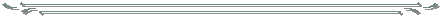 Giáo viên: Lê Thị Quyên
Giáo viên thực hiện: Đặng Thị San
4
Trả lời câu hỏi
Đọc khổ thơ 1
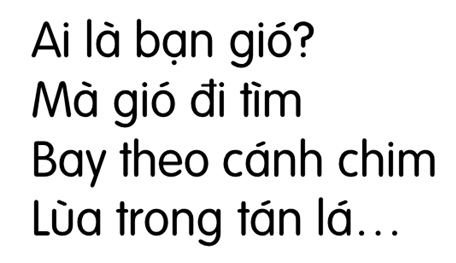 Ở khổ thơ thứ nhất, gió đã làm gì để tìm bạn?
Đọc khổ thơ 2
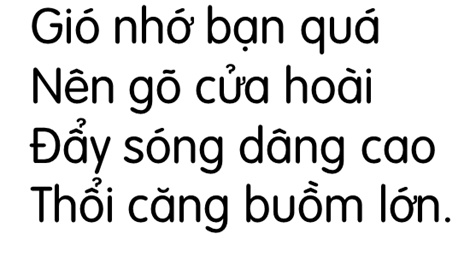 Gió làm gì khi nhớ bạn?
[Speaker Notes: Câu 1: Thỏ và các bạn quên khuấy đường về, Câu 2: … (nên khai thác từ từ từng chi tiết chứ đừng dùng 1 câu hỏi và 1 câu tl cho đoạn này.]
Đọc khổ thơ 3, 4
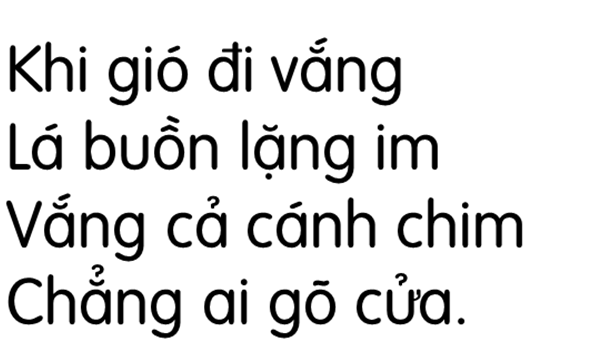 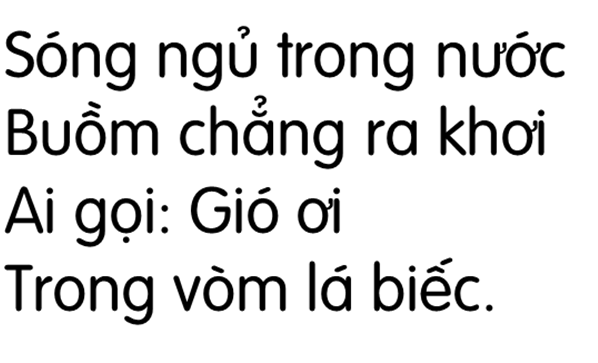 Điều gì xảy ra khi gió vắng nhà?
Thảo luận
Lợi ích của gió
Tác hại của gió
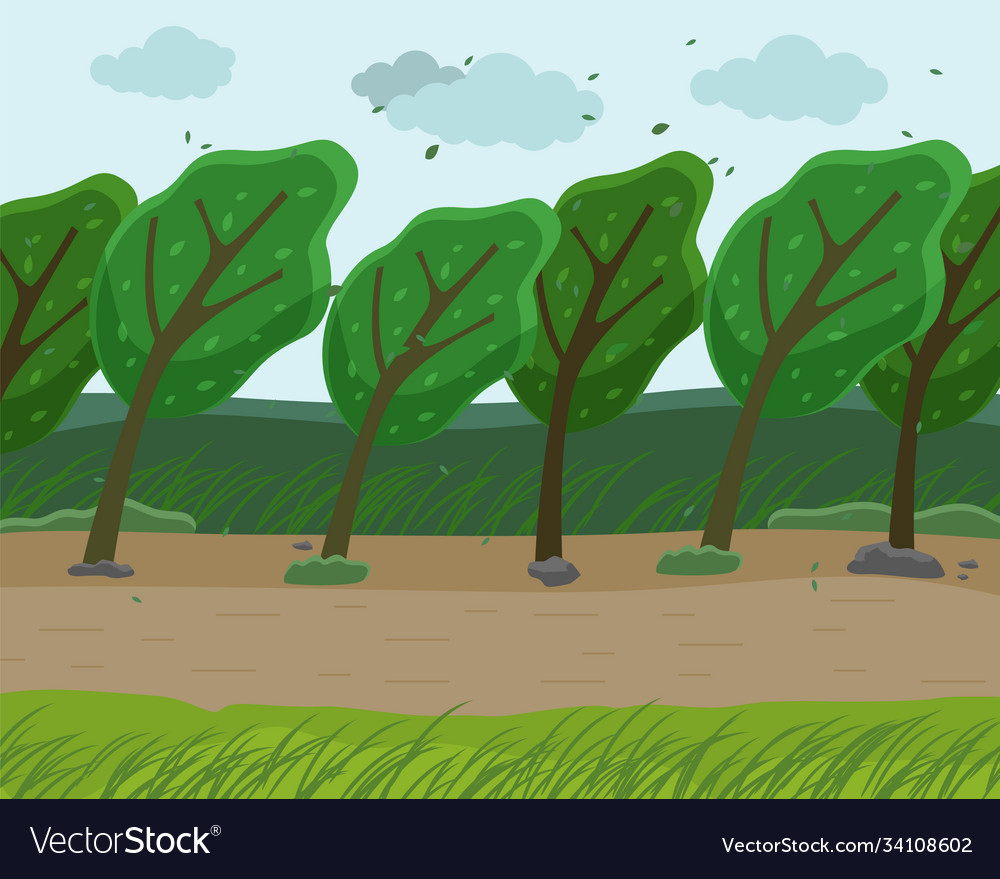 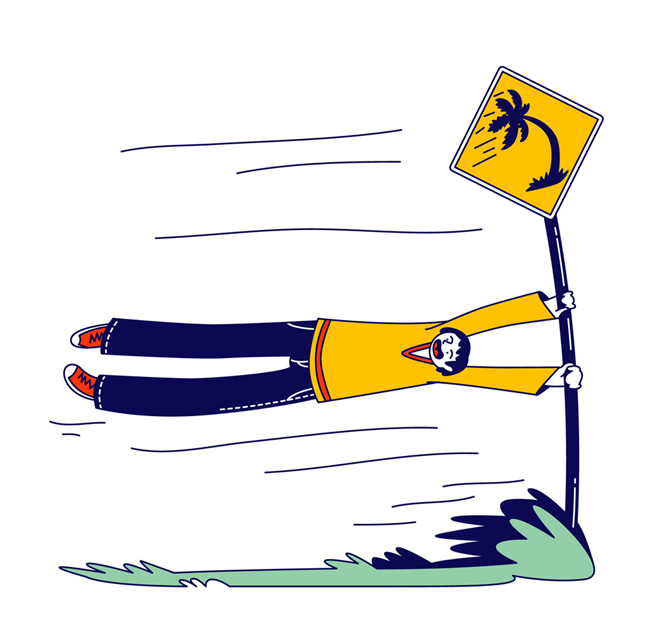 [Speaker Notes: GV giáo dục tình yêu với thiên nhiên, cho HS thấy nếu thiếu gió thì điều gì sẽ xảy ra…]
5
Học thuộc lòng 1 khổ thơ em thích
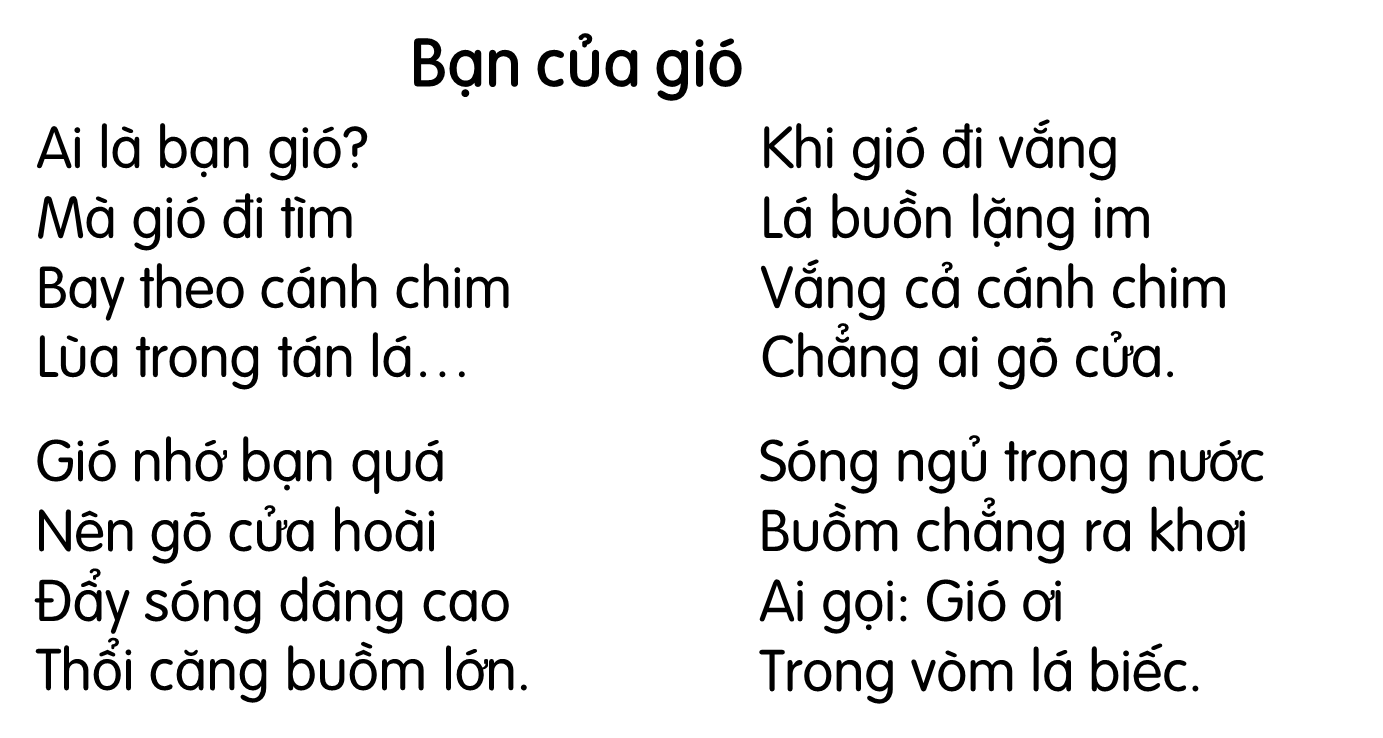 T
r
ò
c
h
ơ
i
6
Tìm bạn cho gió
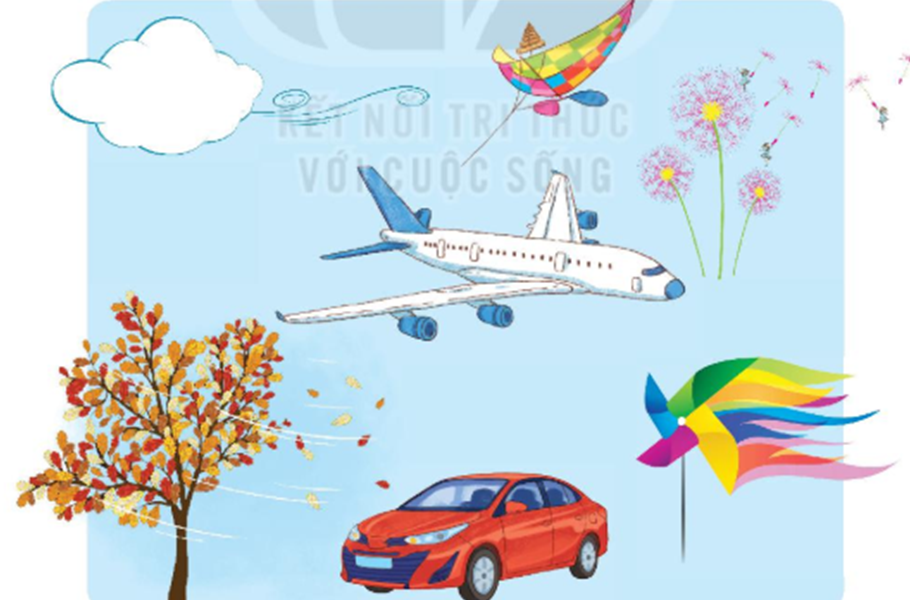 [Speaker Notes: GV linh hoạt tổ chức trò chơi ở bảng lớp]
Củng cố